فصل سوم
منطق گزاره ای فازی بر مبنای نرم t
9/30
پیشنهادات
نتیجه گیری
منطق گزاره ای
انگیزه ، کار
مقدمه
منطق مسندی
منطق مسندی فازی پیوسته بر مبنای نرم t 
همان گونه که معمولاً مشخص است، نرمt  به یک عملیات دوتایی * در فاصله حقیقی واحد [0,1] اتلاق می شود که در هر شناسه جابجایی پذیر، وابسته و افزاینده بوده و دارای عناصر 0 و 1 می باشد. باقیمانده آن عملیات دو تایی در فاصله [0,1] می باشد که به صورت x→y=max⁡{z|x*z≤y} تعریف شده است. نرمt  در صورتی دارای باقیمانده می باشد که از سمت چپ پیوسته باشد.
10/30
پیشنهادات
نتیجه گیری
منطق گزاره ای
انگیزه ، کار
مقدمه
منطق مسندی
ساختار نرم هایt  پیوسته کاملاً معلوم و مشخص است: تقریباً هر نرم t پیوسته از کپی سه نرمt  پیوسته مهم به نام Łukasiewicz, Gödel ، حاصل ضرب نرم هایt  بدست آمده است.
11/30
پیشنهادات
نتیجه گیری
منطق گزاره ای
انگیزه ، کار
مقدمه
منطق مسندی
t-algebra [0, 1] که بر حسب نرمt  پیوسته *  بدست آمده است، قانون جبری ([0,1],*,→,0,1) با دو عملیات دوتایی و دو ثابت می باشد. عملیات های تعریف شده عبارتند از:
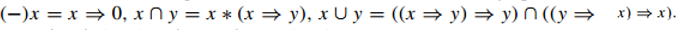 12/30
پیشنهادات
نتیجه گیری
منطق گزاره ای
انگیزه ، کار
مقدمه
منطق مسندی